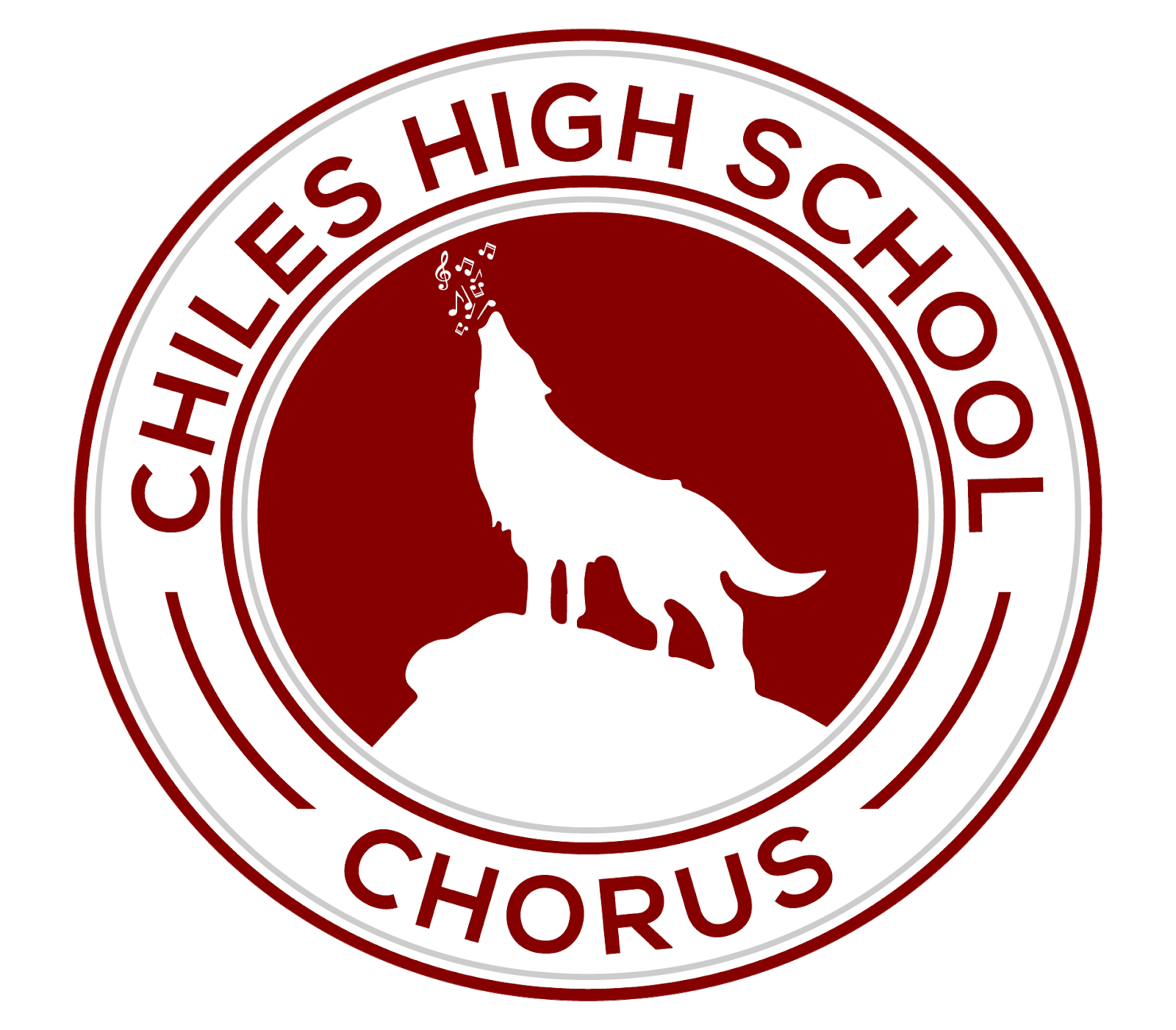 QUESTION: WHAT DO THE FOLLOWING 
PEOPLE HAVE IN COMMON?
Jamie Foxx  Alicia Keys  Tina Fey  Anthony Muñoz (Cincinnati Bengals)  Axl Rose  Jessica Simpson  Aretha Franklin  Troy Aikman (Dallas Cowboys)  Usher  David Cook (American Idol)  Amy Adams  President Woodrow Wilson  Cole Porter  President Barack Obama  Barbra Streisand  Anne Hathaway  Lance Bass (‘N Sync)  Beyonce  Eric Idle (Monty Python)  Tom Jones  Brad Pitt  Blake Lively  President Theodore Roosevelt  Gavin Creel  Kristin Chenoweth  Adam Lambert Jason Segel  Billy Boyd  Dr. Sanjay Gupta  Glenn Close Hozier   Snoop Dogg  Sandra Bullock  Phil Vassar  Garrison Keillor   Neil Diamond Lady Gaga Leonard Bernstein  Patti Lupone   Joe Montana (San Francisco 49ers)  Billy Eilish  Fergie James Belushi  Diana Ross Keith Richards  Wayne Brady  John Legend  Heather Heedley  Blake Lewis (American Idol)  Brooke Shields  Lou Rawls  Marilyn Horne  Quincy Jones  General H. Norman Schwarzkopf  Chris Carr  (Phoenix Suns)  Danica Patrick  Dwight Howard (Orlando Magic) Beyoncé Knowles  Amy Lee Faith Hill  President George H.W. Bush Jason Mraz  The Jonas Bros.  Whitney Houston   Kevin McHale  Jason Castro (American Idol)  Juliann Faucette  Kevin Costner  Kelly Clarkson  Lawrence Taylor  David Archuleta (American Idol)  Lenny Kravitz  Nick Lachey (98 Degrees)  Michael C. Hall (Dexter)  Neil Diamond  Pink  Marcus Allen  Queen Latifah  R. Kelly-Singer  Ricky Martin  Sam Cooke  Dee Snider (Twisted Sister)  Shakira  Shenae Grimes  Billy Joel  Jennifer Hudson  Sheryl Crow  Avril Lavigne  President Bill Clinton  Sugar Ray Leonard  Jenifer Lewis  Tom Felton (Draco Malfoy)  Andy Pettitte Ashton Kutcher  Walter Payton  Hugh Jackman William "The Refrigerator" Perry
THEY ALL SANG IN CHORUS
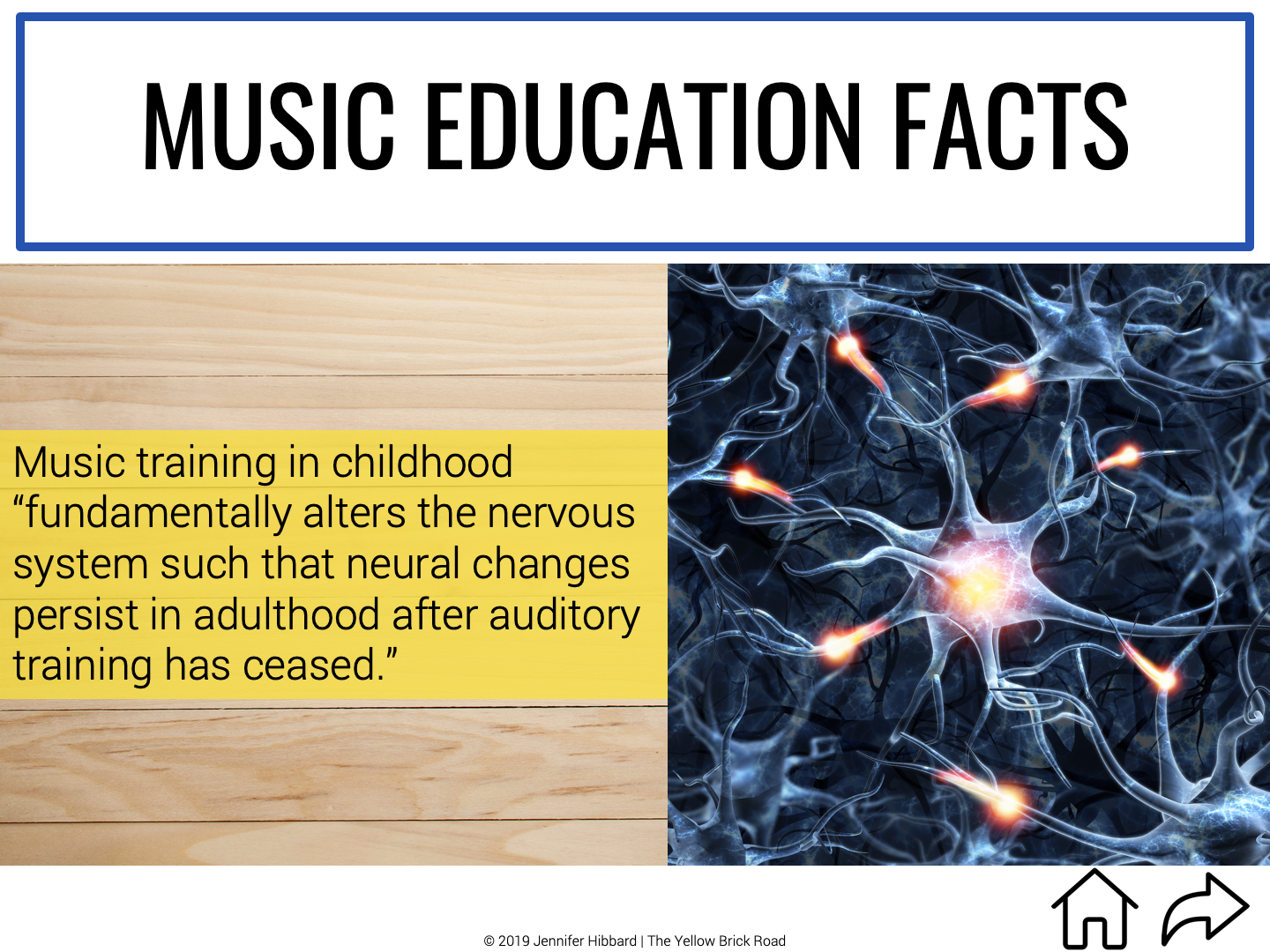 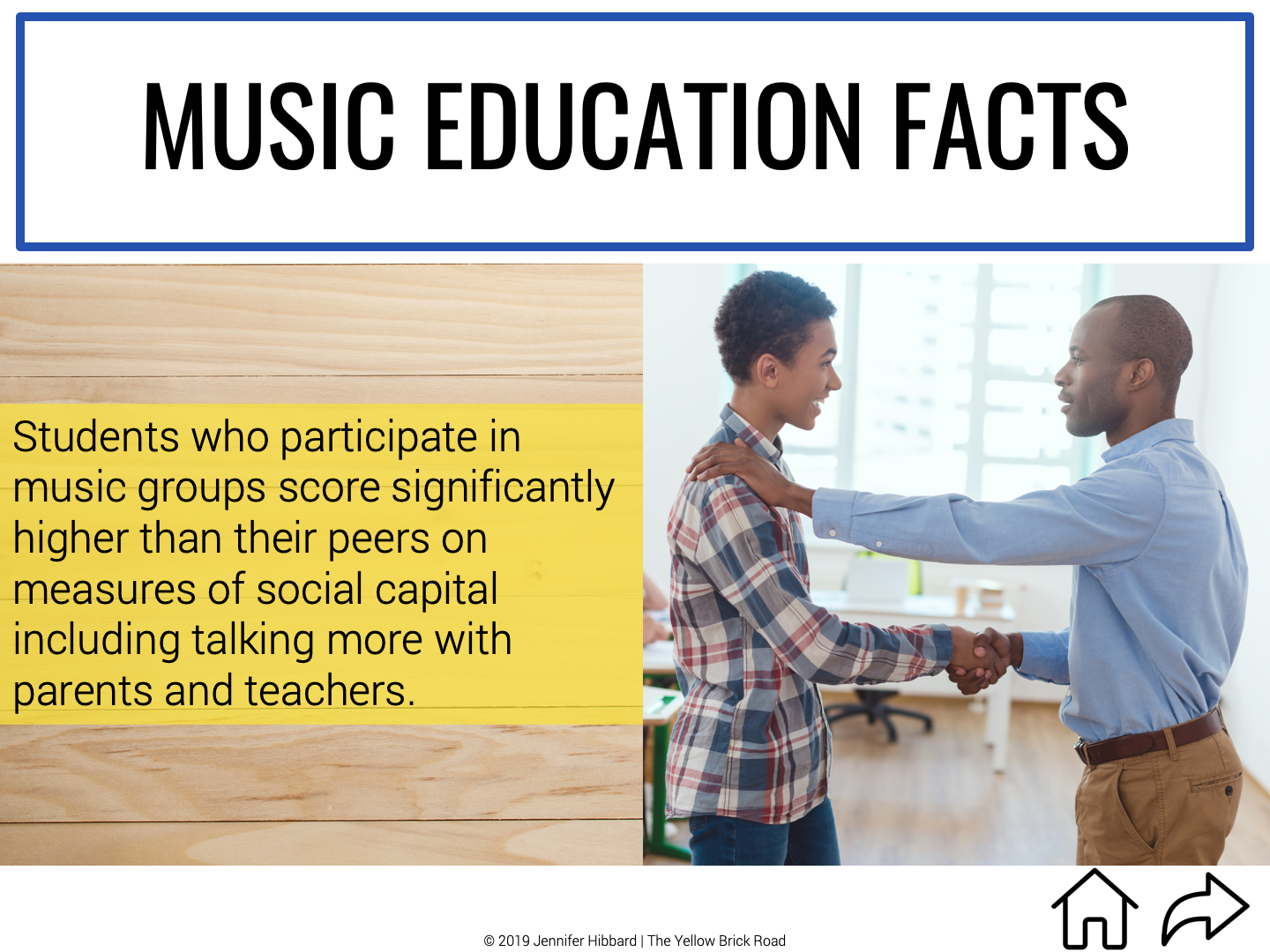 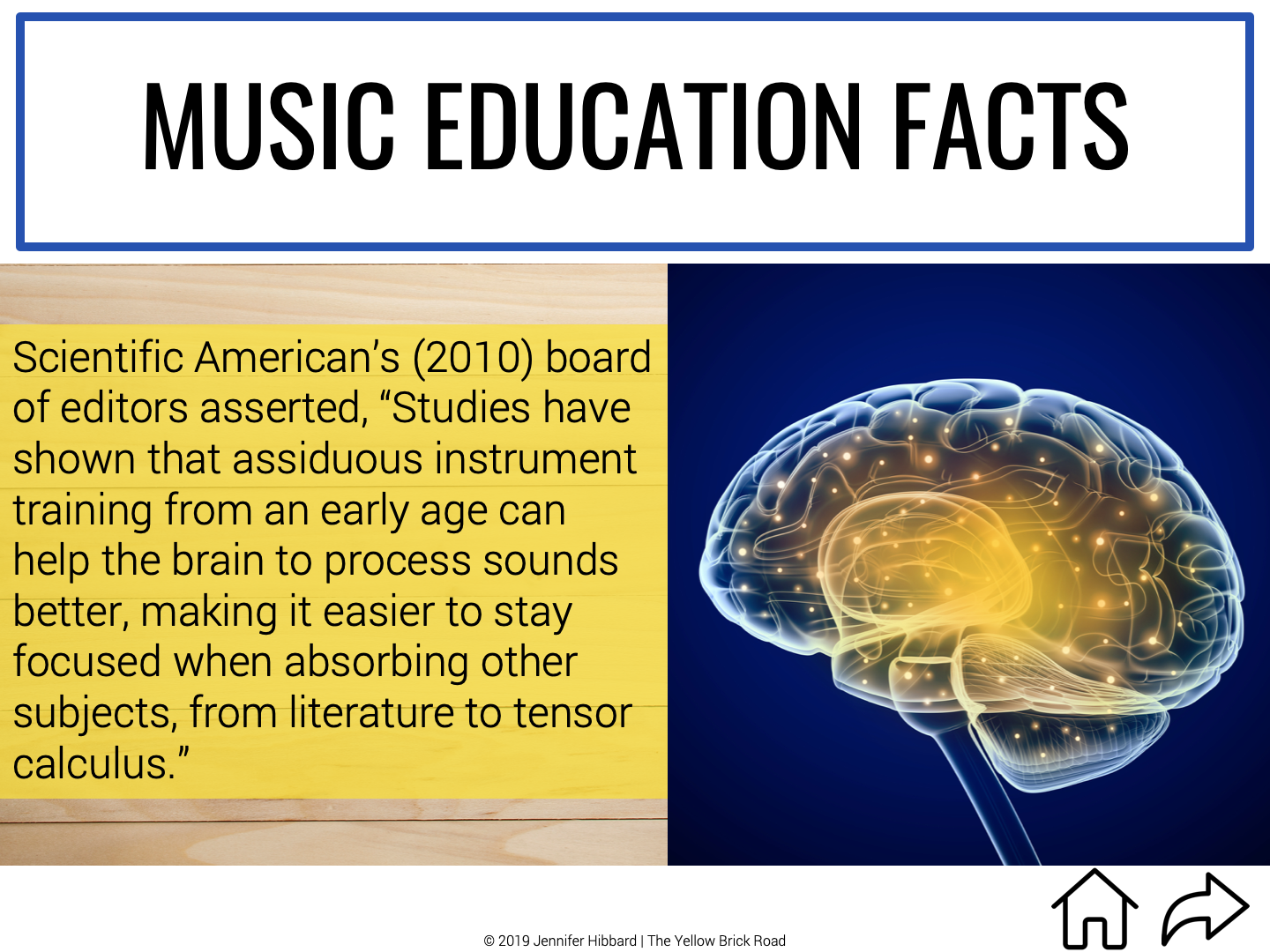 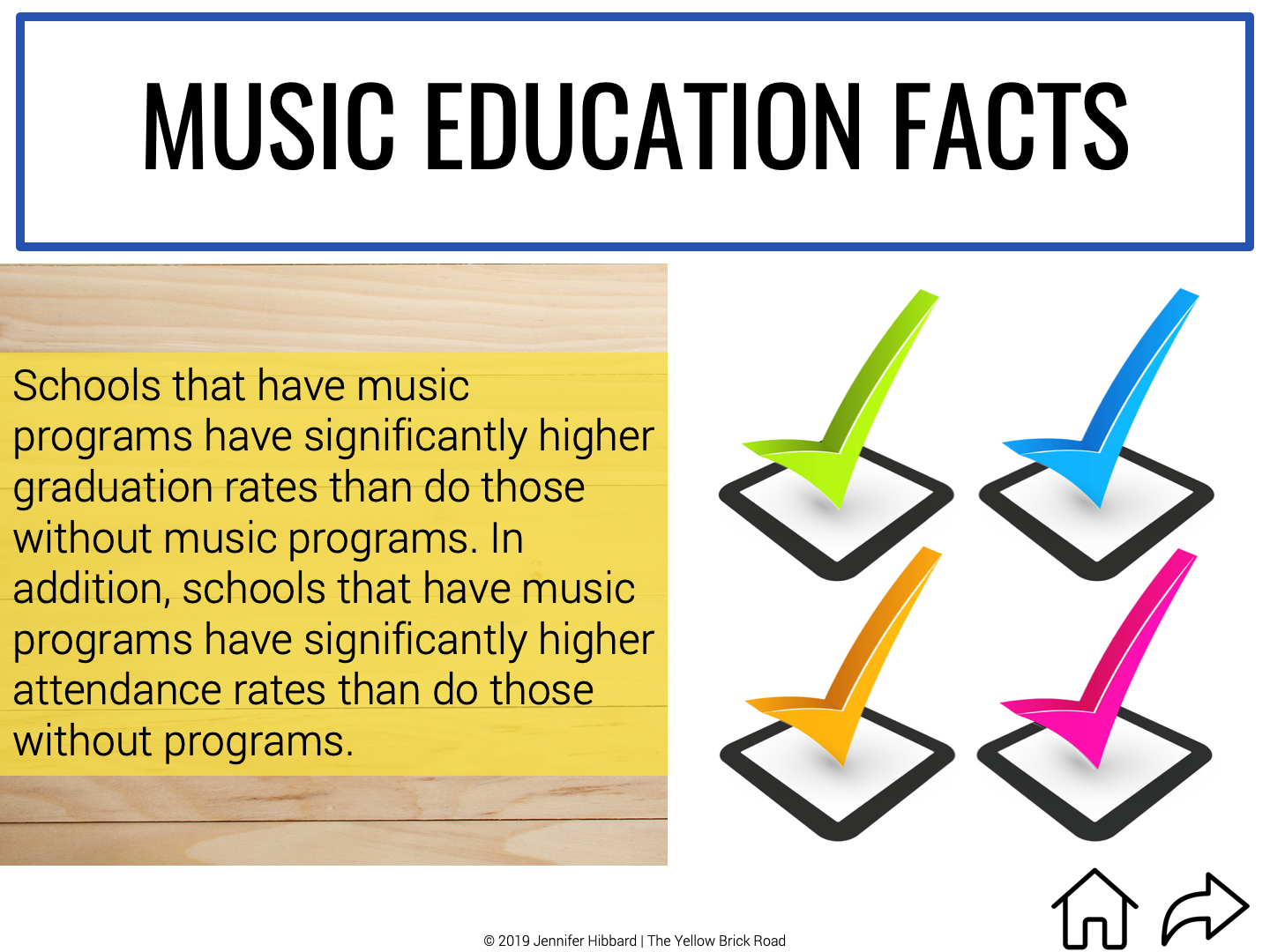 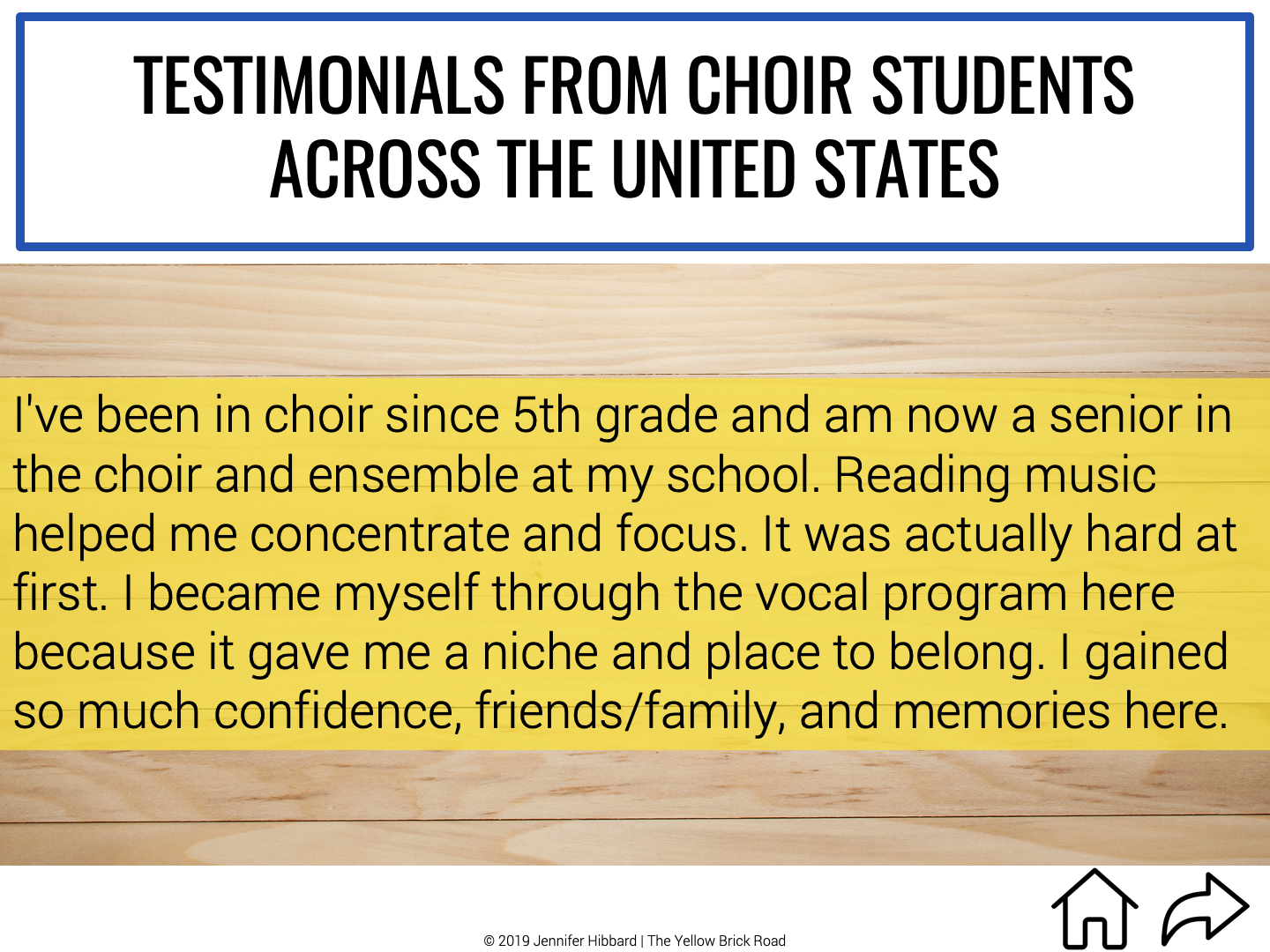 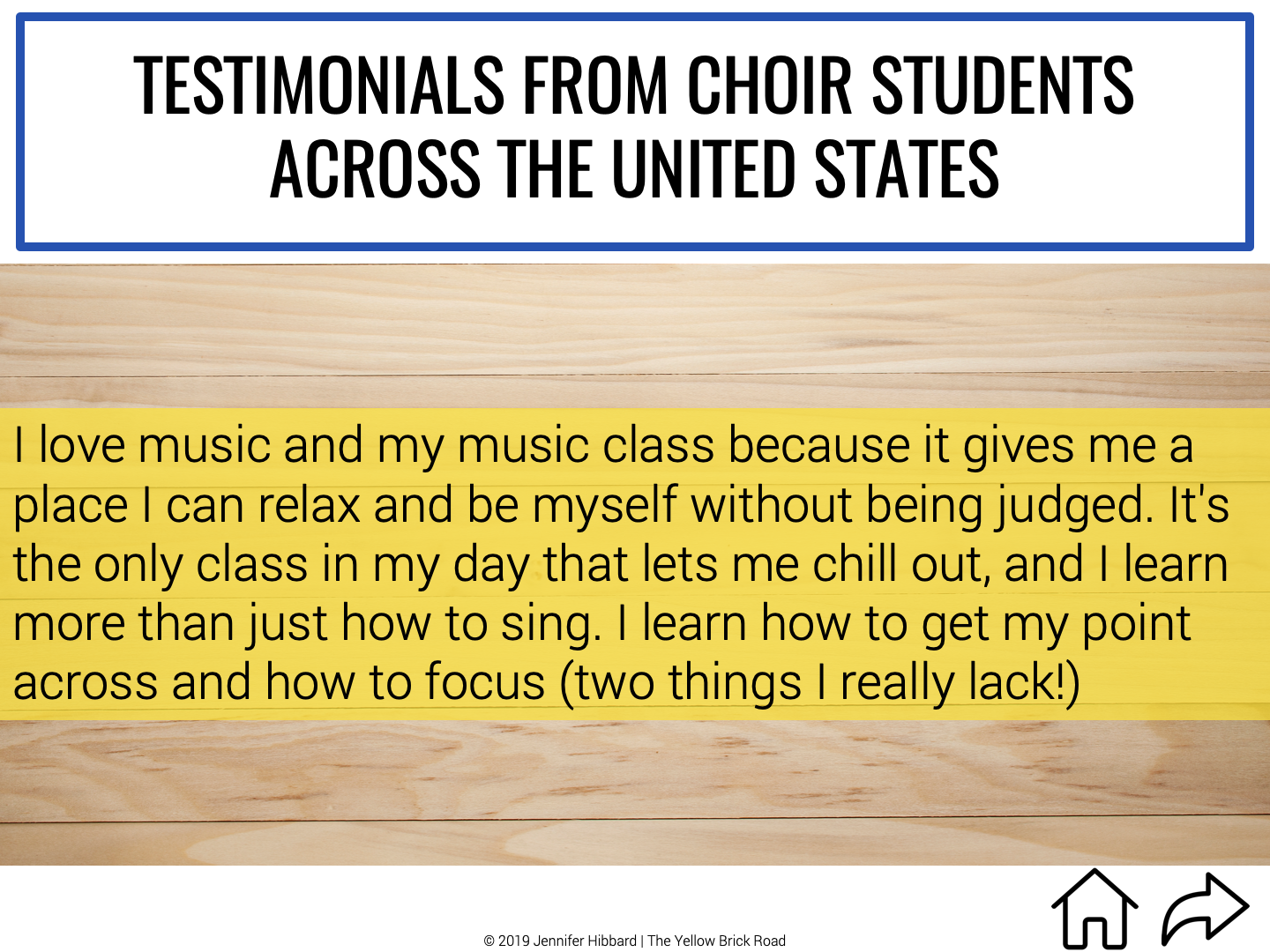 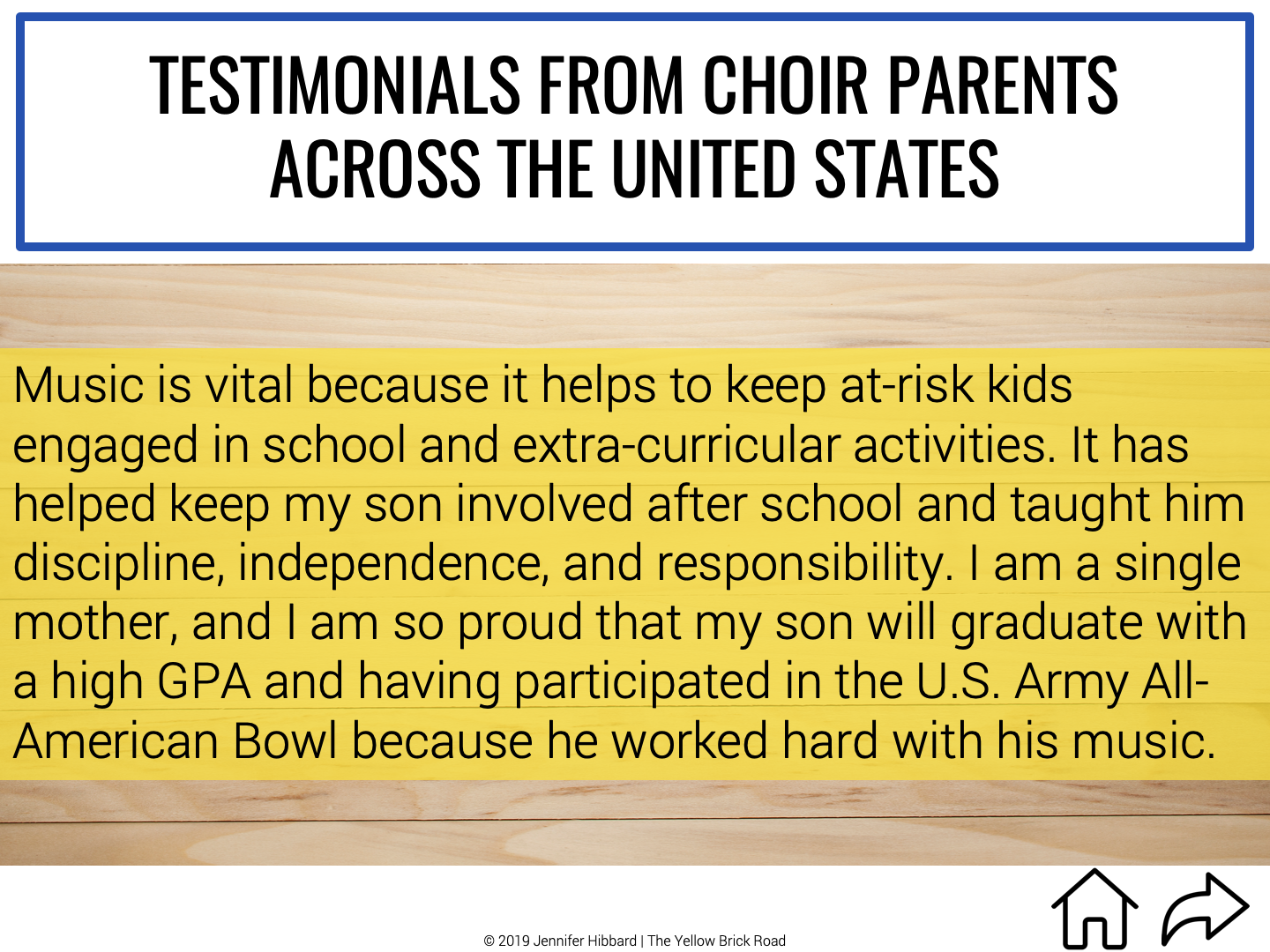 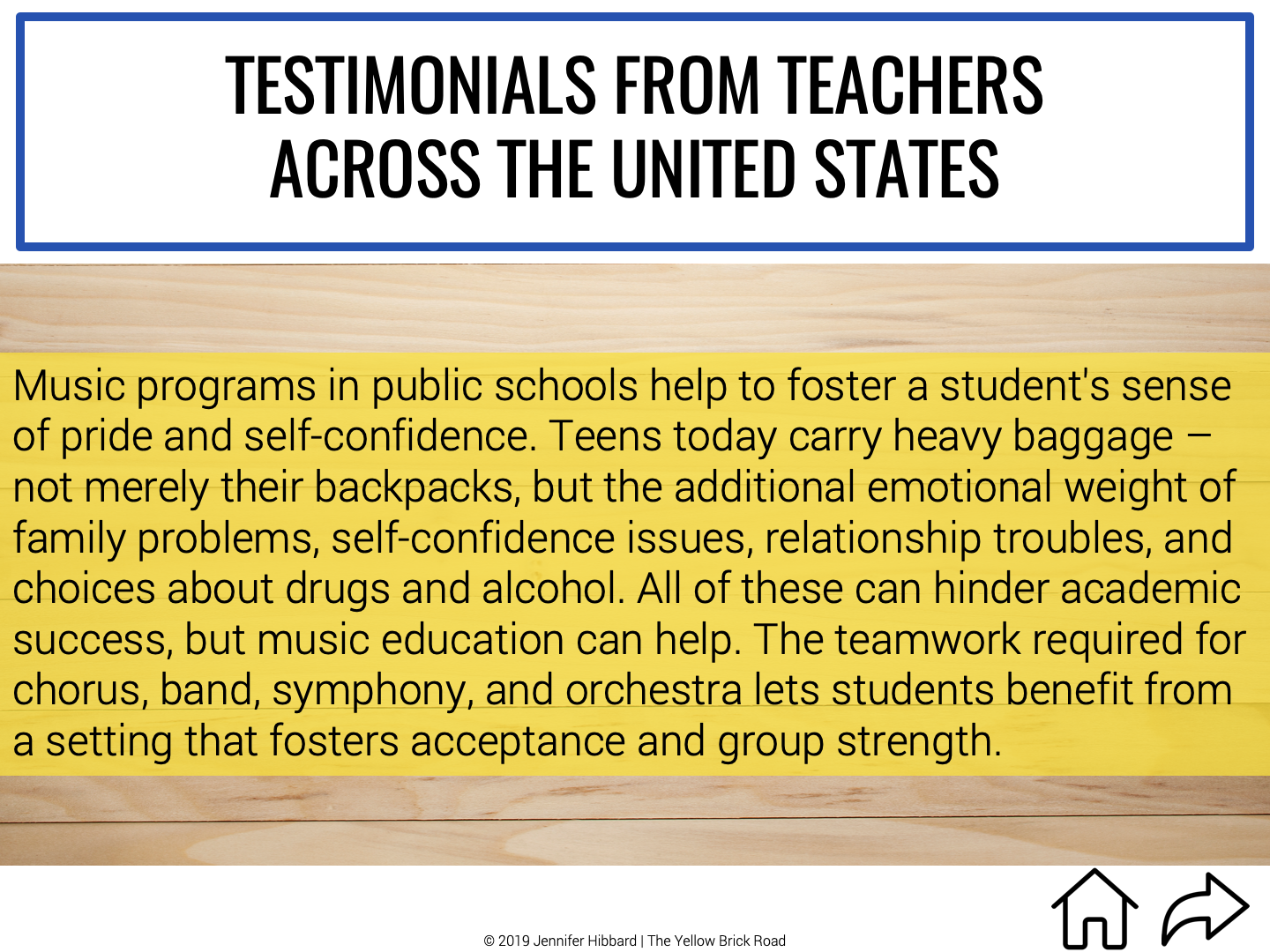 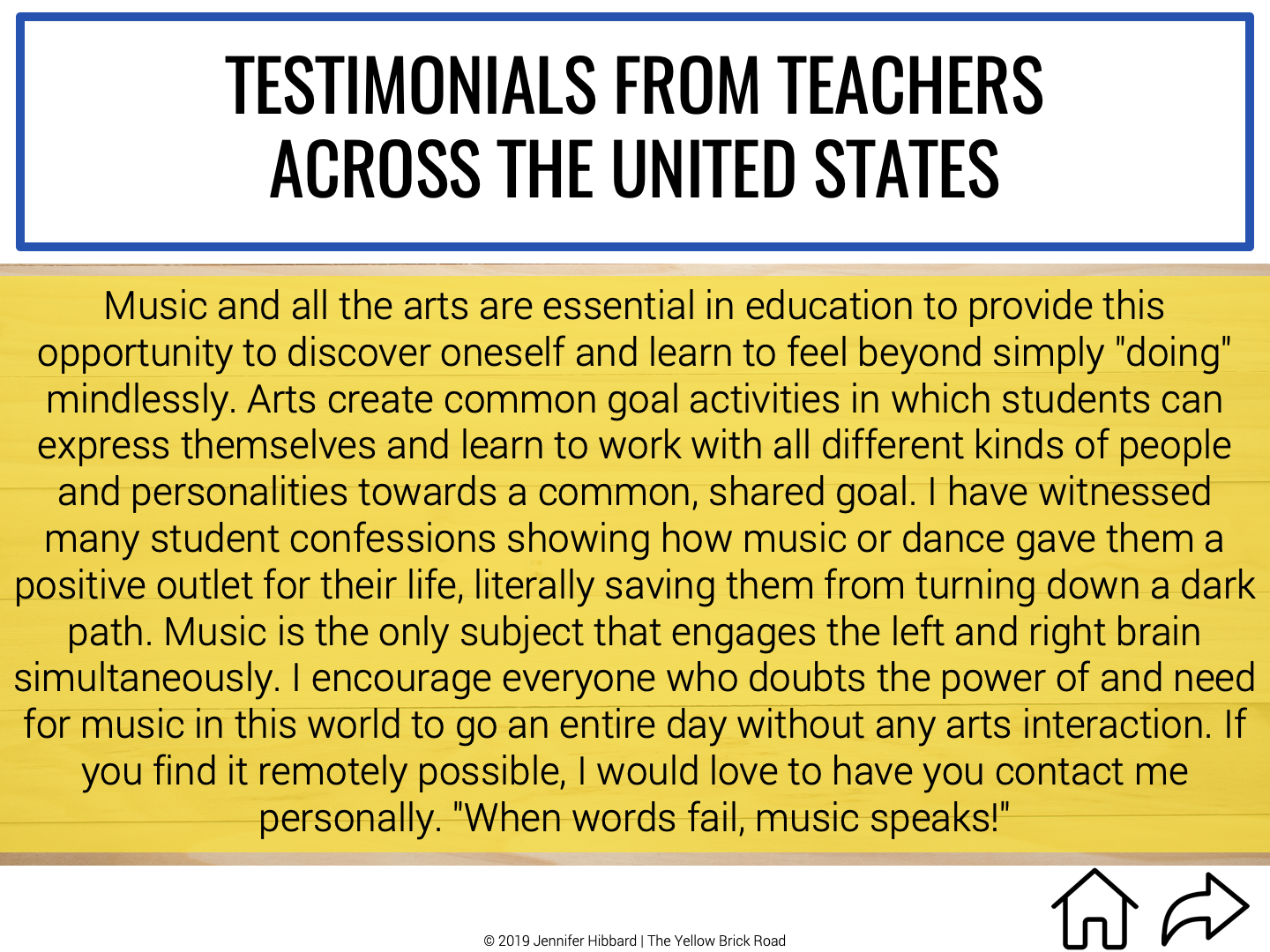